Testing Multiple Hypotheses for Detecting Targeted Genes in an Experiment Involving MicroRNA
Naveen K. Bansal and Prachi Pradeep
Dept. of Math., Stat., and Comp. Sci.
Marquette University
Milwaukee, WI (USA)
Email: naveen.bansal@mu.edu

and

Hongmei Jiang
Dept. of Statistics
Northwestern University
Evanston, IL (USA)
1
Seminar on Interdisciplinary Data Analysis
Outline:


 Biology behind microRNA

 Statistical Formulation

 Bayesian Methodology

 Real Data: Some Preliminary Results
2
Seminar on Interdisciplinary Data Analysis
Biology behind microRNA
Transcription, Translation, and Protein Synthesis
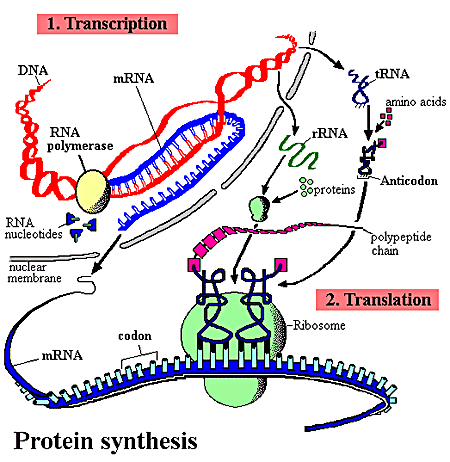 Source: http://statwww.epfl.ch/davison/teaching/Microarrays
3
Seminar on Interdisciplinary Data Analysis
Biology behind microRNA
Microarray Technology
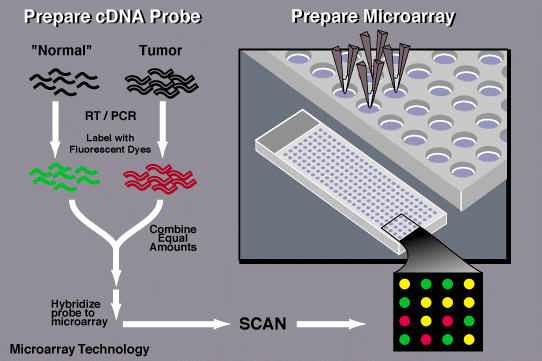 Idea: measure the amount of mRNA to see which genes are being expressed. Measuring protein would be more direct, but is currently harder. Other problem is that some RNAs are not translated.
4
Source: http://statwww.epfl.ch/davison/teaching/Microarrays
Seminar on Interdisciplinary Data Analysis
Biology behind microRNA
Yeast genome on a chip
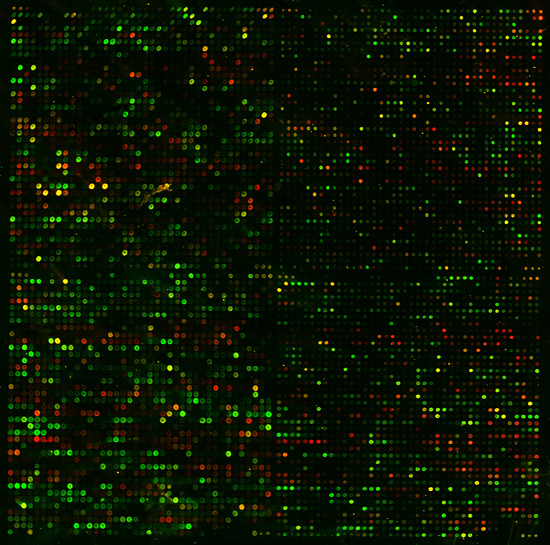 5
Seminar on Interdisciplinary Data Analysis
Biology behind microRNA
Back to microRNA:
Past Discoveries:
     
Many segments of DNA are inactive.
Some can move around the genome of a cell. 
For a long time, they were termed as “Junk DNA.”
They do not transcribe, i.e., no RNA molecule is created. However, They can insert into genes, and can trigger chromosome rearrangements. 
(McClintock, 1940)
6
Seminar on Interdisciplinary Data Analysis
[Speaker Notes: Transposable elements (TEs) are type of stretches of DNAs. They can insert into genes, and can trigger chromosome rearrangements.]
Biology behind microRNA
Recent Discoveries:

     Many transcribed non-coding RNAs have been      
     identified, some containing short sequence of 
     nucleotides, and some containing large. They do 
     not translate.
Transcribed RNAs containing short sequence of nucleotides are called microRNA or miRNA.
7
Seminar on Interdisciplinary Data Analysis
Biology behind microRNA
It is believed that some miRNAs play important 
   roles in regulating mRNA (protein coding genes).  
   Many research works focus on the regulatory function     
   of these genes in cancer causing genes.
These miRNA  typically binds to mRNAs via base 
    pairing at target sites of the coding sequence of 
    mRNA and thus prevent the translation of the   
    mRNAs.
8
Seminar on Interdisciplinary Data Analysis
Biology behind microRNA
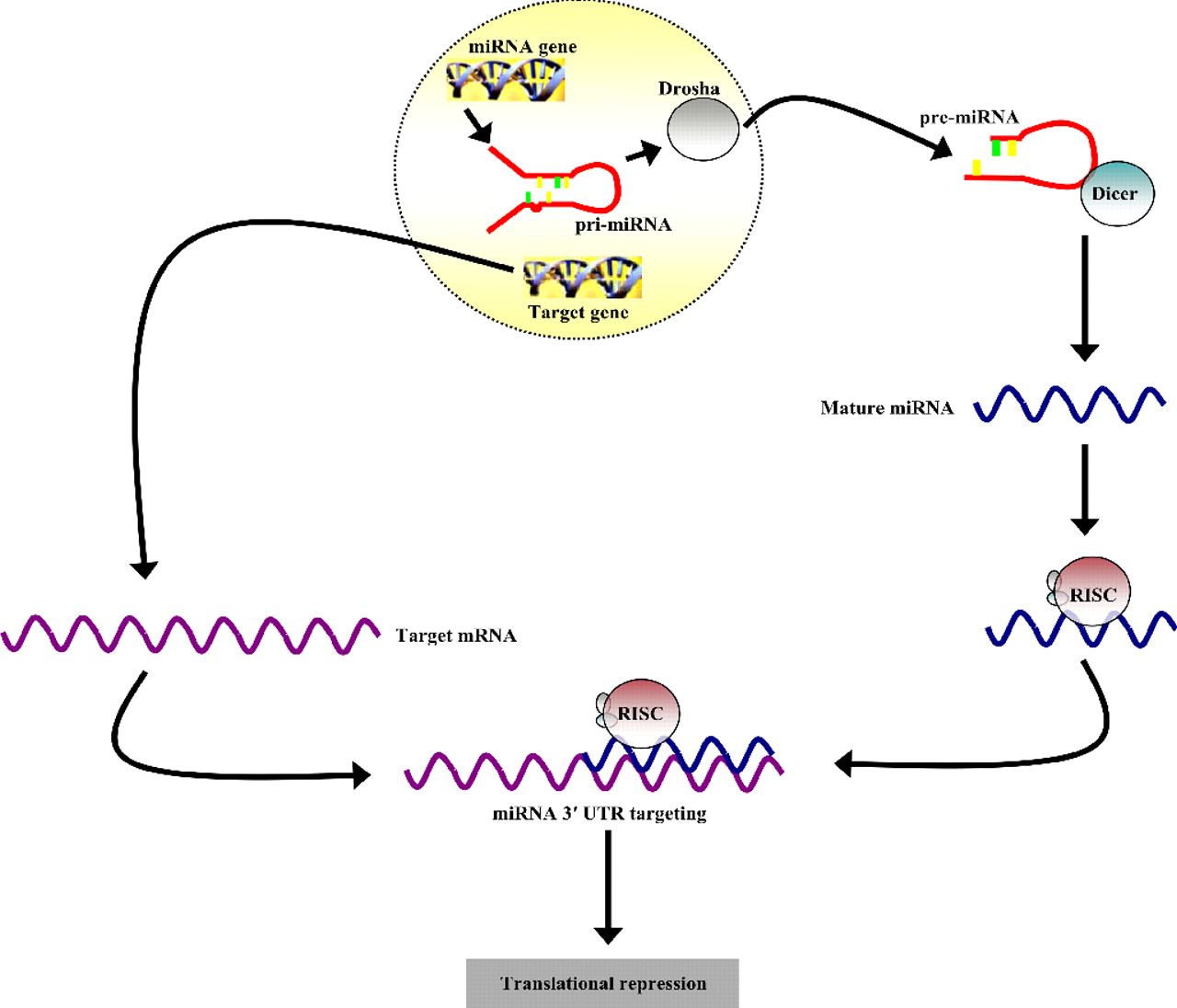 miRNA genes are transcribed by RNA polymerase II to form primary miRNA (pri-miRNA) molecules. The ribonuclease, Drosha, then cleaves the pri-miRNA to release the pre-miRNA for cytoplasmic export and processing by Dicer. The mature miRNA product associates with the RNA-induced silencing complex for loading onto the 3′ UTR of target mRNAs to mediate translational repression.
9
Source: PNAS, Sept. 2007
Seminar on Interdisciplinary Data Analysis
Biology behind microRNA
Theory: Cells carry cancer genes, but miRNAs prevent
	    their translation?

  Hypothesis:  Identified  miRNAs affect the gene expressions
   		of protein coding mRNAs.
This can be tested in a lab.

   Silence the miRNA , and look for the overexpression of 
    the targeted genes in a microarray.

  Overexpress miRNA, and look for the supression of  
   the targeted genes in a microarray.
10
Seminar on Interdisciplinary Data Analysis
Biology behind microRNA
Experimental identification of microRNA-140 targets by silencing and overexopressing miR-140,
 
By Nicolas, Pais, and Schwach . RNA, 2008
Experiment-1: miR-140 was silenced. Gene expressions 
   45,000 mRNAs were recorded. 

  Experiment-2: miR-140 was overexpressed. Gene 
   expressions of 45,000 mRNAs were recorded.
Three Replicates
11
Seminar on Interdisciplinary Data Analysis
Results of Nicolas  et al.(2008)
T-test to determine differentially expressed genes.
Two-different cut-off points for experiment-1 and experiment-2
1236 differentially expressed genes in Experimet-1                                                 and 466 differentially expressed genes in Experiment-2                            with 49 common genes
12
Seminar on Interdisciplinary Data Analysis
Statistical Formulation
Statistical Modeling:
13
Seminar on Interdisciplinary Data Analysis
Statistical Formulation
14
Seminar on Interdisciplinary Data Analysis
Bayesian Methodology
Bayesian Decision Theoretic Methodology

 Bansal and Miescke (2013): Journal of Multivariate Analysis
15
Seminar on Interdisciplinary Data Analysis
Bayesian Methodology
Directional False Discovery rates:
Table 
Possible outcomes from     hypothesis tests
16
Seminar on Interdisciplinary Data Analysis
Bayesian Methodology
17
Seminar on Interdisciplinary Data Analysis
Bayesian Methodology
18
Seminar on Interdisciplinary Data Analysis
Bayesian Methodology
19
Seminar on Interdisciplinary Data Analysis
Bayesian Methodology
20
Seminar on Interdisciplinary Data Analysis
Bayesian Methodology
Constrained Bayes Rule
21
Seminar on Interdisciplinary Data Analysis
Bayesian Methodology
Properties: 
 
1. Selected genes have Bayes optimality under both experiments
 
2. They are controlled by a false discovery rate in the sense that  only a few of them are falsely selected as overexpressed under experiment-1 and falsely selected 
as underexpressed under experiment-2.
22
Seminar on Interdisciplinary Data Analysis
Bayesian Methodology
Remark: This approach can be applied to a different   
              loss (Utility) function.
23
Seminar on Interdisciplinary Data Analysis
Bayesian Methodology
Prior:
24
Seminar on Interdisciplinary Data Analysis
Bayesian Methodology
Prior (Cont.)
25
Seminar on Interdisciplinary Data Analysis
Bayesian Methodology
26
Seminar on Interdisciplinary Data Analysis
Bayesian Methodology
Estimation of Hyper-parameters:
27
Seminar on Interdisciplinary Data Analysis
Bayesian Methodology
28
Seminar on Interdisciplinary Data Analysis
Bayesian Methodology
29
Seminar on Interdisciplinary Data Analysis
Some Preliminary Results of Nicolas et al. (2008) data
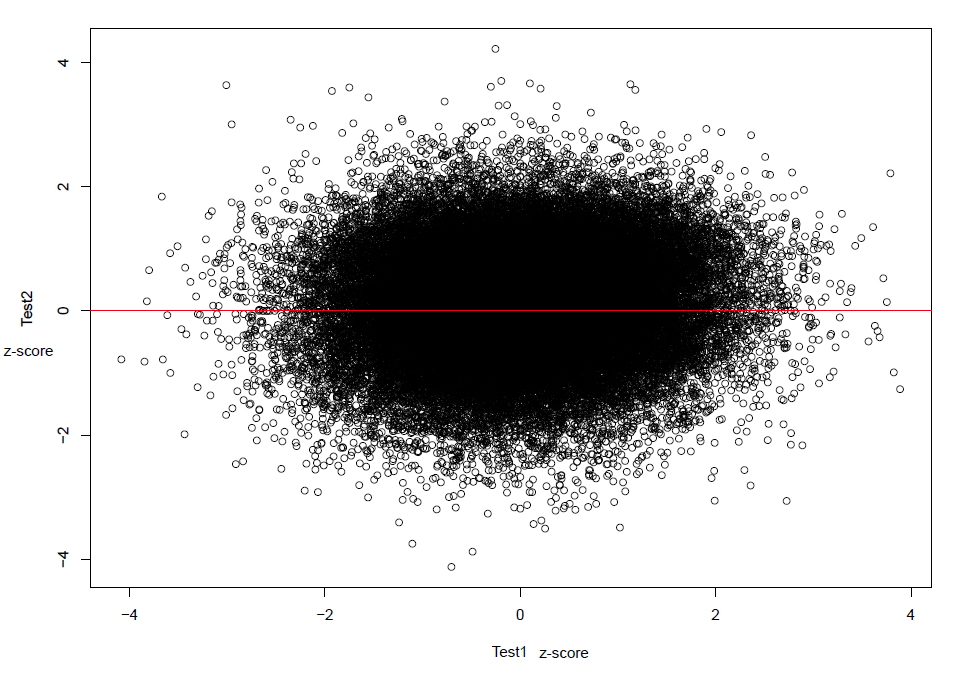 30
Seminar on Interdisciplinary Data Analysis
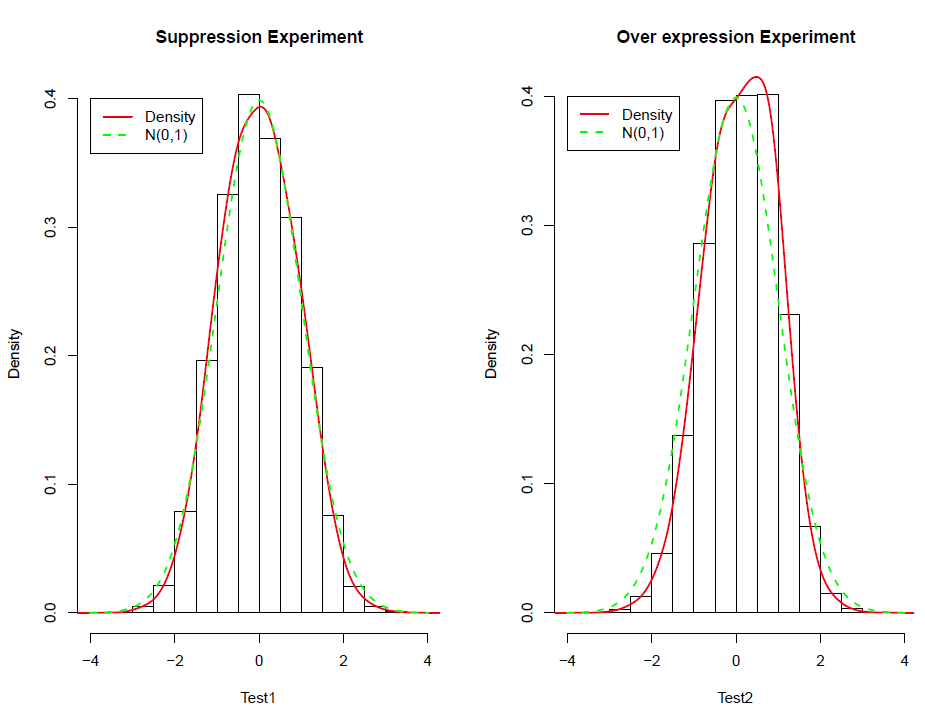 31
Seminar on Interdisciplinary Data Analysis
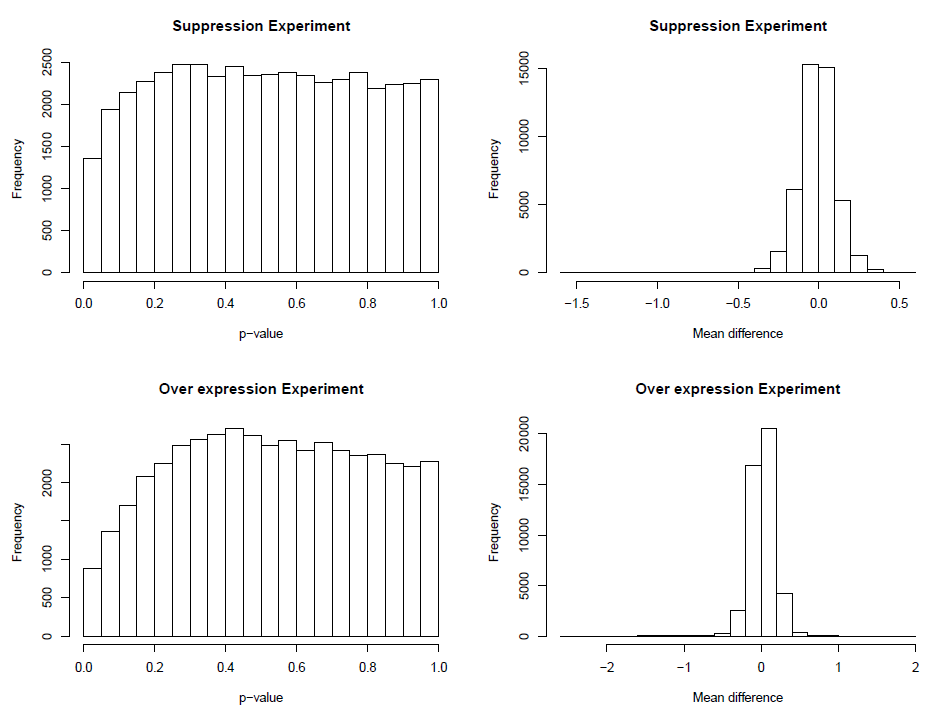 32
Smallest p-value for experiment-1: 0.0002387974 

and 

Smallest p-value for experiment-2: 0.0001600851

BH FDR approach fails due to large number of genes 
(m= 45,000)


However, we have 50 genes with 

	P-values < 0.01 in experiment-1 

	P-values < 0.05 in experiment-2
33
Seminar on Interdisciplinary Data Analysis